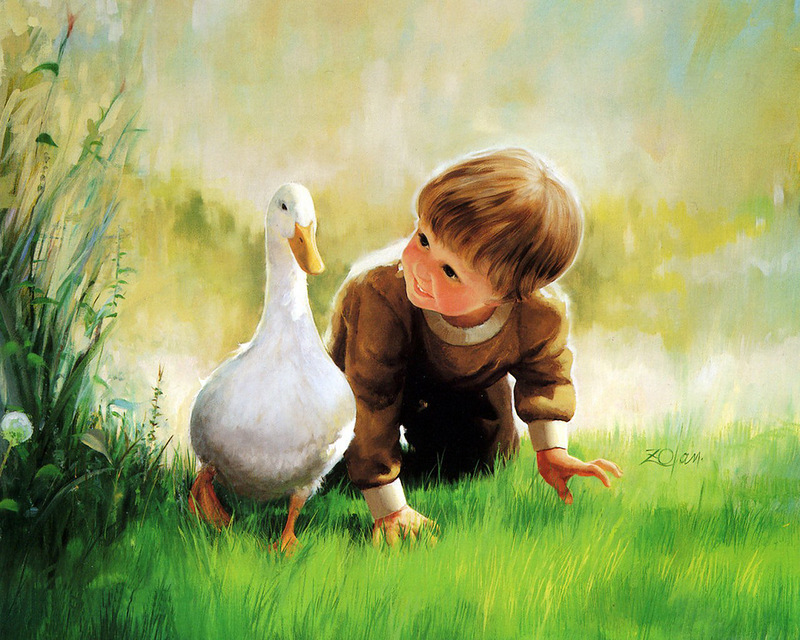 Образовательная область «Познавательное развитие»
Задачи познавательного развитияв федеральном государственном образовательном стандарте дошкольного образования
Развитие интересов детей, любознательности и познавательной мотивации
Формирование познавательных действий, становление сознания
Развитие воображения и творческой активности
Формирование первичных представлений о себе, других людях, объектах окружающего мира, о свойствах и отношениях объектов окружающего мира (форме, цвете, размере, материале, звучании, ритме, темпе, количестве, числе, части и целом, пространстве и времени, движении и покое, причинах и следствиях и др.)
Формирование первичных представлений о малой родине и Отечестве, представлений о социокультурных ценностях народа, об отечественных традициях и праздниках
Формирование первичных представлений о планете Земля как общем доме людей, 
об особенностях её природы, многообразии стран и народов
Основная цель
развитие познавательных интересов и познавательных способностей детей, которые можно подразделить на сенсорные, интеллектуально-познавательные и интеллектуально-творческие
2
ПОЗНАВАТЕЛЬНОЕ РАЗВИТИЕ ДОШКОЛЬНИКОВ
ФОРМИРОВАНИЕ 
СПЕЦИАЛЬНЫХ 
СПОСОБОВ 
ОРИЕНТАЦИИ
РАЗВИТИЕ 
МЫШЛЕНИЯ, 
ПАМЯТИ И ВНИМАНИЯ
РАЗВИТИЕ 
ЛЮБОЗНАТЕЛЬНОСТИ
РАЗЛИЧНЫЕ ВИДЫ 
ДЕЯТЕЛЬНОСТИ
РАЗВИТИЕ 
ПОЗНАВАТЕЛЬНОЙ 
МОТИВАЦИИ
ЭКСПЕРИМЕНТИРОВАНИЕ С ПРИРОДНЫМ 
МАТЕРИАЛОМ
ВОПРОСЫ ДЕТЕЙ
ЗАНЯТИЯ ПО РАЗВИТИЮ ЛОГИКИ
РАЗВИТИЕ 
ВООБРАЖЕНИЯ 
И ТВОРЧЕСКОЙ 
АКТИВНОСТИ
ИСПОЛЬЗОВАНИЕ 
СХЕМ, СИМВОЛОВ, 
ЗНАКОВ
РАЗВИВАЮЩИЕ ИГРЫ
3
Построение образовательной деятельности 
в зоне ближайшего развития ребенка
«Зона ближайшего развития» (ЗБР) обозначает  то, что ребенок не может выполнить самостоятельно, но с чем он справляется с небольшой помощью
Уровень « актуального развития» (УАР)
характеризуется тем, какие задания ребенок может выполнить вполне самостоятельно
УАР
ЗБР
обучаемость
обученность
воспитуемость
воспитанность
развиваемость
развитость
4
Обеспечение использования собственных, в том числе “ручных”, действий в познании различных количественных групп, дающих возможность накопления чувственного опыта предметно-количественного содержания
Использование разнообразного дидактического
наглядного материала, 
способствующего выполнению каждым ребенком действий 
с различными предметами, величинами
Организация речевого общения детей, обеспечивающая самостоя-тельное использование слов, обозначающих математические понятия, явления окружающей действительности
Организация обучения детей, предполагающая использование детьми
совместных действий в освоении различных понятий. Для этого на занятиях дети организуются в микрогруппы по 3-4 человека. Такая организация 
провоцирует активное речевое общение детей со сверстниками
Организация разнообразных форм взаимодействия:“педагог - дети”, “дети - дети”
Педагогические условия успешногои полноценного интеллектуального развития детей дошкольного возраста
5
Организация речевого общения детей
Организация обучения детей
Организация разнообразных форм взаимодействия
Позиция педагога при организации жизни детей в детском саду, дающая возможность 
самостоятельного накопления чув-ственного опыта и его осмысления. Основная роль воспитателя -организация ситуаций для позна-ния детьми отношений между предметами, когда ребенок сохраняет в процессе обучения 
чувство комфортности 
и уверенности в собственных силах
Психологическая перестройка 
позиции педагога на личностно-ориентированное взаимодействие с ребенкомв процессе обучения, 
содержанием которого является формирование у детей средств и способов приобретения знанийв ходе специально организованной самостоятельной деятельности
Фиксация успеха, 
достигнутого ребенком, 
его аргументация создает положи-тельный эмоцио-нальный фон для проведения обучения, способствует возникновению 
познавательного интереса
Педагогические условия успешногои полноценного интеллектуального развития детей дошкольного возраста
6
РАЗВИТИЕ ЭЛЕМЕНТАРНЫХ МАТЕМАТИЧЕСКИХ ПРЕДСТАВЛЕНИЙ
Цель: интеллектуальное развитие детей, формирование приемов умственной деятельности, творческого и вариативного мышления на основе овладения детьми количественными отношениями предметов и явлений окружающего мира
Традиционные направления РЭМП в ДОУ
Величина
Форма
Число и цифра
Ориентировка во времени
Ориентировка в пространстве
Количество и счет
Развивающие задачи РЭМП
Формировать 
представление 
о числе
Формировать 
геометрические 
представления
Формировать представление о преобразованиях 
(временные представления, представления об 
изменении количества, об арифметических действиях)
Развивать 
сенсорные 
возможности
Формировать навыки выражения количества через число (формирование навыков счета и измерения различных величин)
Развивать логическое мышление (формирование представлений о порядке и закономерности, об операциях классификации и сериации, знакомство с элементами логики высказываний) навыков счета и измерения различных величин
Развивать абстрактное воображение, образную память, ассоциативное мышление, мышление по аналогии – 
предпосылки творческого продуктивного мышления
7
РАЗВИТИЕ ЭЛЕМЕНТАРНЫХ МАТЕМАТИЧЕСКИХ ПРЕДСТАВЛЕНИЙ
Принципы организации работы по развитию элементарных математических представлений
Возможность сочетания самостоятельной деятельности детей и их разнообразного взаимодействия при освоении математических понятий
Формирование математических представлений на основе перцептивных (ручных) действий детей,  накопления чувственного опыта и его осмысления
Использование разнообразного и разнопланового  дидактического материала, позволяющего обобщить понятия «число», «множество», «форма»
Стимулирование активной речевой деятельности детей, речевое сопровождение перцептивных действий
Формы работы по развитию элементарных математических представлений
Коллективное занятие 
при условии свободы 
участия в нем (средняя 
и старшая группы)
Театрализация с математическим 
содержанием – на этапе объяснения 
или повторения и закрепления  
(средняя и старшая группы)
Сенсорные праздники 
на основе народного 
календаря (МлДВ)
Обучение в 
повседневных 
бытовых ситуациях 
(МлДВ)
Демонстрационные опыты 
(МлДВ)
Занятие с четкими правилами, обязательное для всех, фиксированной продолжительности  (подготовительная группа, на основе соглашения с детьми)
Свободные беседы гуманитарной 
направленности по истории математики, о прикладных аспектах математики  (МлДВ)
Самостоятельная деятельность в развивающей среде (все возрастные группы)
8
Экспериментирование как методическая система познавательного развития дошкольников
Наблюдения – целенаправленный процесс, в результате которого ребенок должен сам получать знания
Поисковая деятельностькак нахождение способа действия
Опыты
Демонстрационные (показ воспитателя) и лабораторные 
(дети вместес воспитателем,с его помощью)
Опыт-доказательство и опыт-исследование
Кратковременные и долгосрочные
Детское экспериментирование
9
Общий дом природы
Содержание образования
Живая природа
Неживая природа
Растения
Человек
Воздух
Грибы
Вода
Почва
Животные
Законы общего дома природы:
Все живые организмы имеют равное право на жизнь
В природе всё взаимосвязано
В природе ничто никудане исчезает, а переходит из одного состояния в другое
РЕБЕНОК И МИР ПРИРОДЫ
10
Методы ознакомления дошкольников с природой
Наглядные
Практические
Словесные
Наблю-дения
Рассматри-вание картин,
демонстрация
фильмов
Игра
Труд 
в
природе
Элемен-тарные опыты
Рассказ
Беседа
Чтение
Дидактические игры:
предметные,
настольно-печатные,
словесные
игровые упражнения и игры-занятия
Подвижные игры
Творческие игры (в т.ч. строительные)
Индивидуаль  ные поруче-  ния
Коллектив-  ный труд
Кратковременные
Длительные
Определение состояния   предмета по отдельным   признакам
Восстановление картины  целого по отдельным   признакам
РЕБЕНОК И МИР ПРИРОДЫ
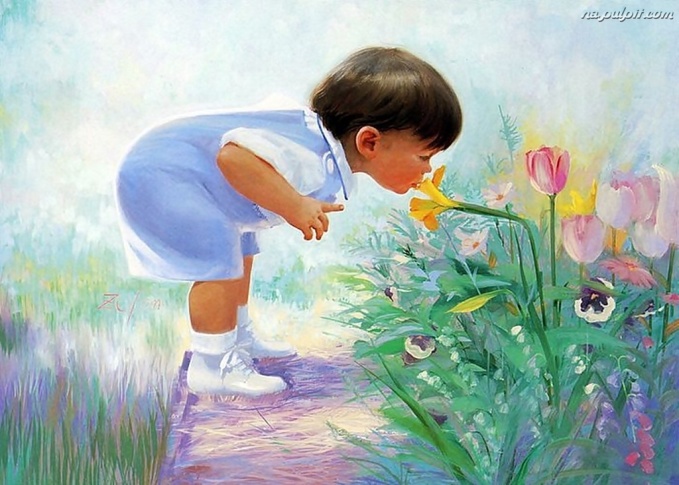 11
Система формирования отношения ребёнка к природе родного края
Природа родного края
Истоки отношения к природе
Традиции и культура народа
Малая Родина
Семья
Ребенок
Педагог
12
Задачи ознакомления дошкольников с социальным миром
На основе познания развивать творческую, свободную личность, обладающую чувством собственного достоинства и уважением к людям
Сформировать 
у ребенка представление о себе как 
о представителе человеческого рода
Сформировать у ребенка представление о представление о людях, живущих на Земле, об их чувствах, поступках, правах и обязанностях; о разнообразной деятельности людей
Триединая функция знаний о социальном мире
Знания должны побуждать к деятельности, поступкам (побудительность)
Знания должны нести информацию (информативность знаний)
Знания должны вызывать эмоции, чувства, отношения (эмоциогенность знаний)
Формы организации образовательной деятельности
Игры (сюжетно-ролевые, драматизации, подвижные)
Наблюдения
Трудовая деятельность
Праздники и развлечения
Индивидуальные беседы
Познавательные эвристические беседы
Чтение художественной литературы
Изобразительная и конструктивная деятельность
Экспериментирование и опыты
Музыка
13
МЕТОДЫ, ПОЗВОЛЯЮЩИЕ ПЕДАГОГУ НАИБОЛЕЕ ЭФФЕКТИВНО
 ПРОВОДИТЬ РАБОТУ ПО ОЗНАКОМЛЕНИЮ ДЕТЕЙ С СОЦИАЛЬНЫМ МИРОМ
Методы,
способствующие взаимосвязи
различных видов деятельности
Методы
Коррекциии  уточнения
детских
представлений
Методы,
повышающие
познавательную
активность
Методы,
вызывающие
эмоциональную
активность
Элементарный     анализ 
Сравнение     по контрасту и     подобию, сходству
Группировка     и классификация
Моделирование    и конструирование
Ответы на вопросы     детей
Приучение к     самостоятельному     поиску ответов    на вопросы
Воображаемая     ситуация
Придумывание     сказок
Игры-    драматизации
Сюрпризные     моменты и   элементы новизны
Юмор и шутка
Сочетание    разнообразных    средств на одном   занятии
Прием     предложения и     обучения способу     связи разных видов деятельности
Перспективное    планирование
Перспектива,     направленная     на последующую     деятельность
Беседа
Повторение
Наблюдение 
Экспериментиро    вание
Создание     проблемных     ситуаций
Беседа
14